Álbum de fotografías
por francisco.gumbao
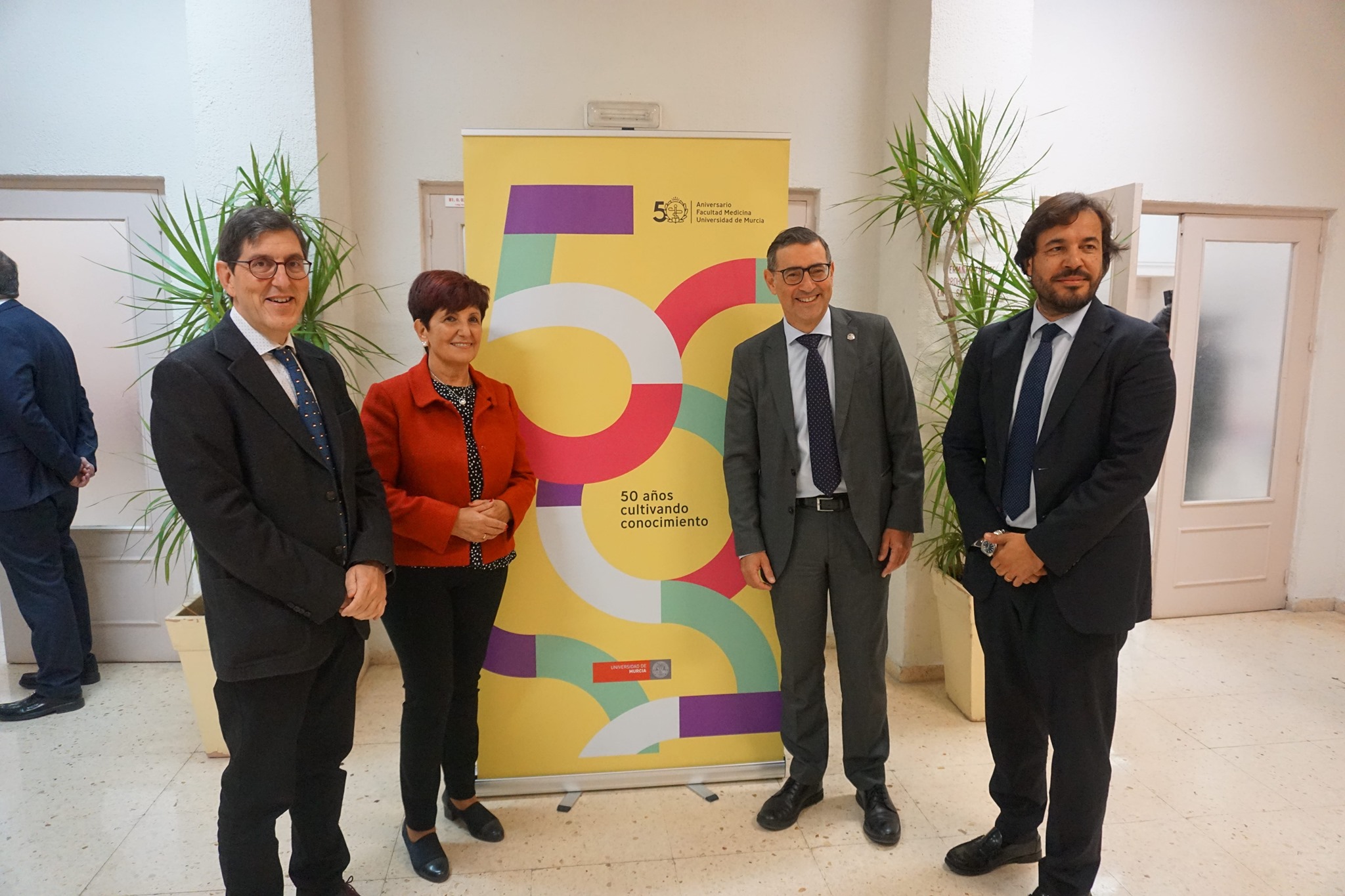 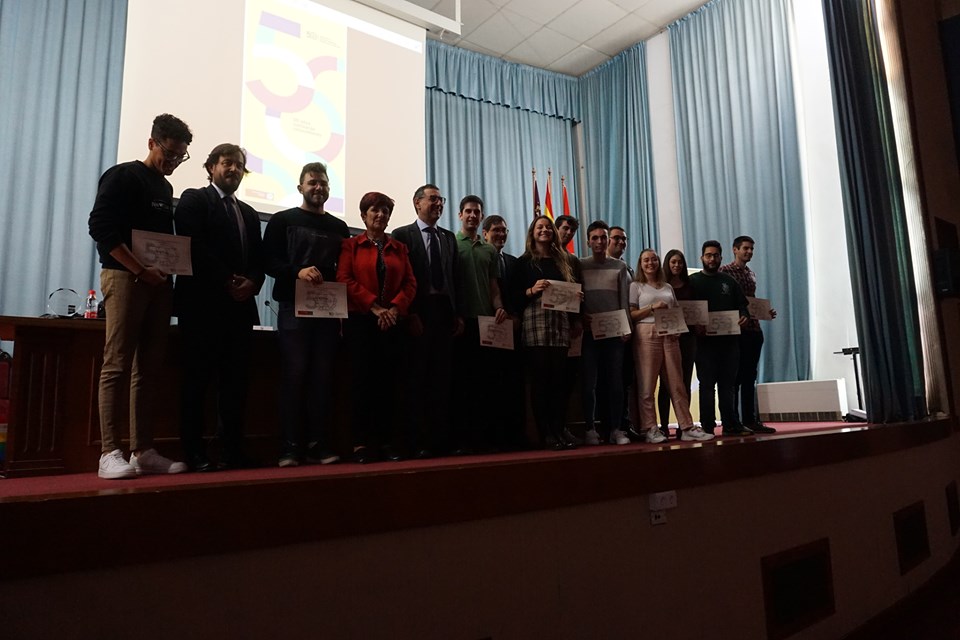 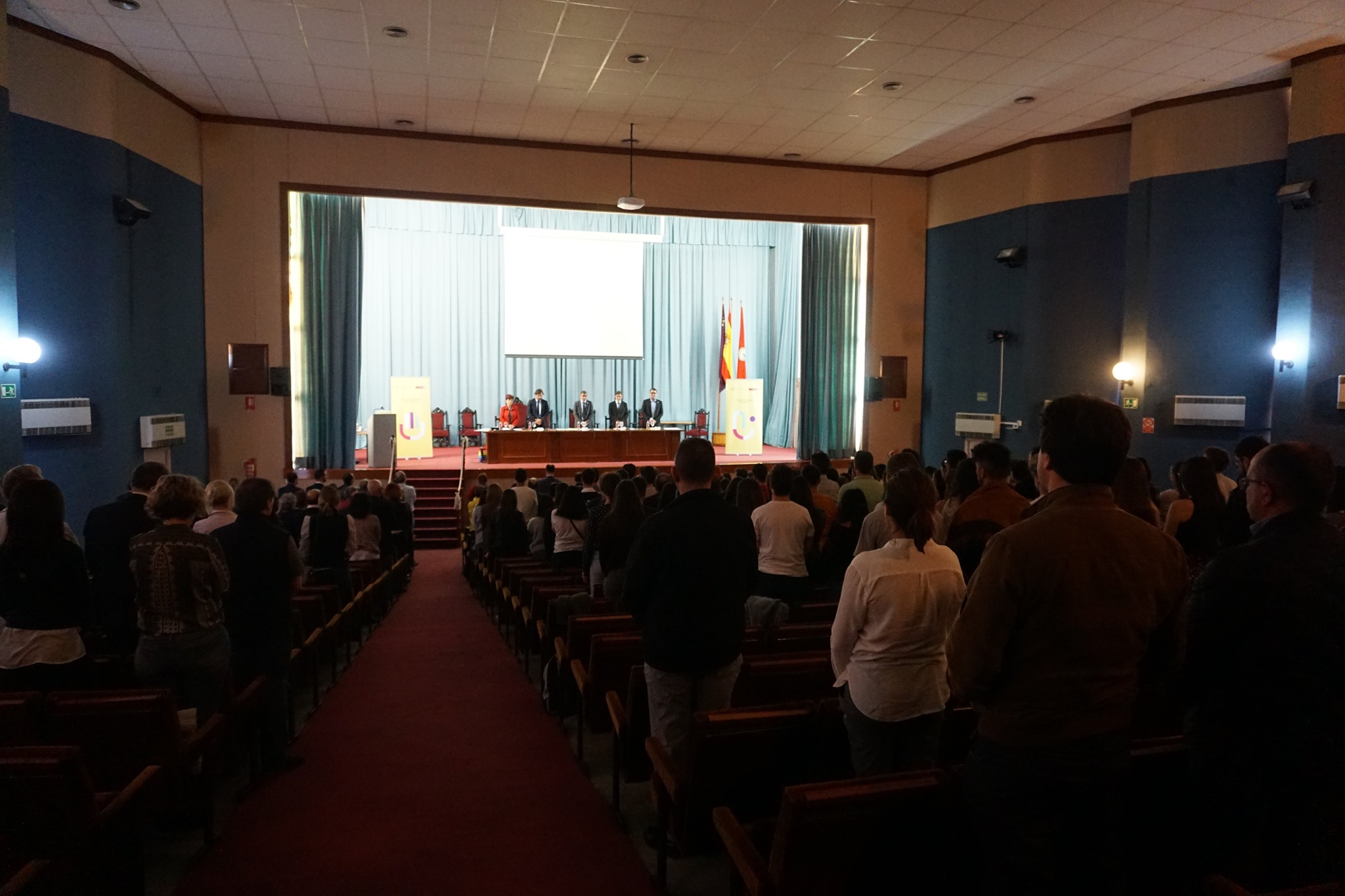 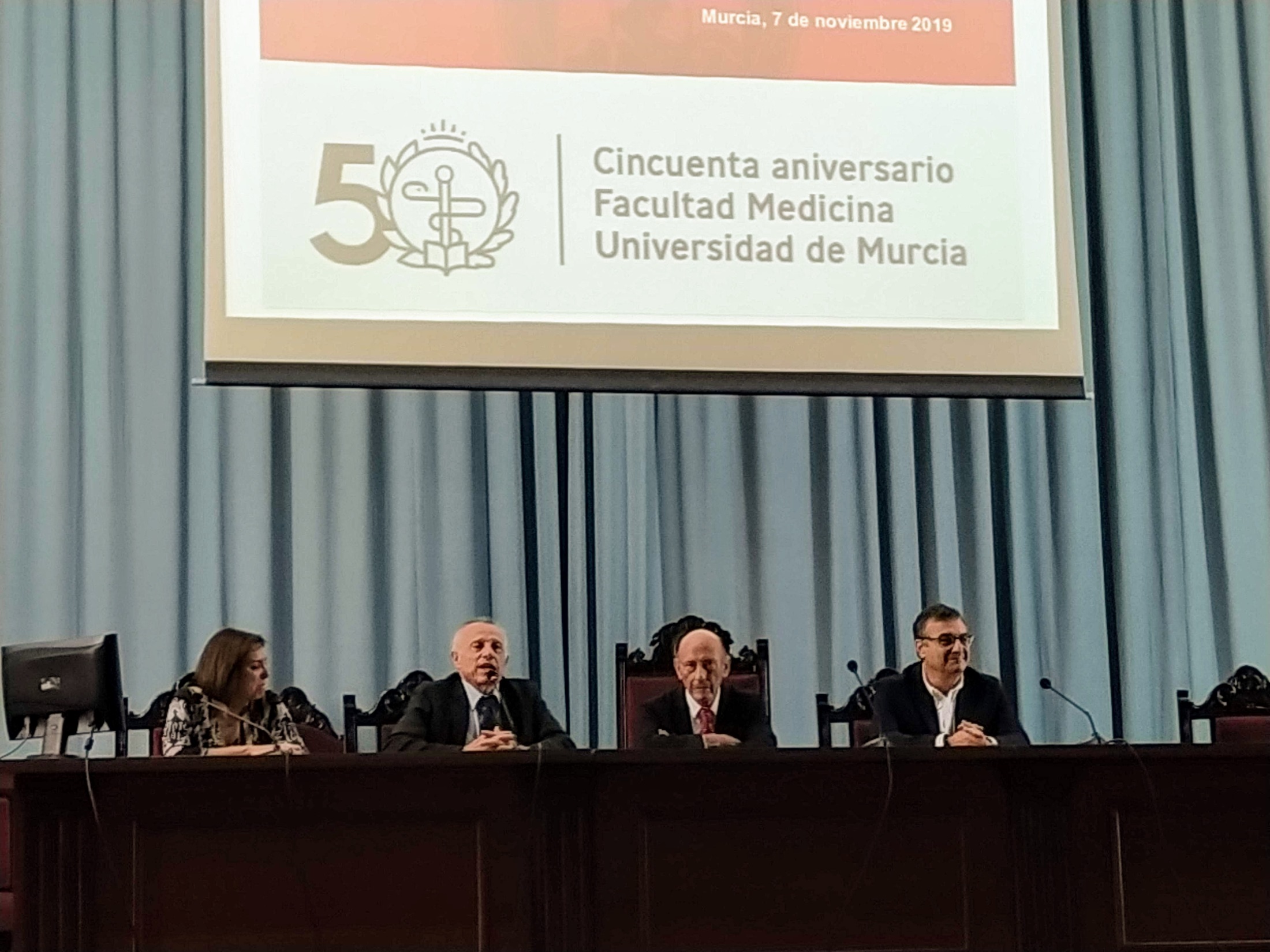 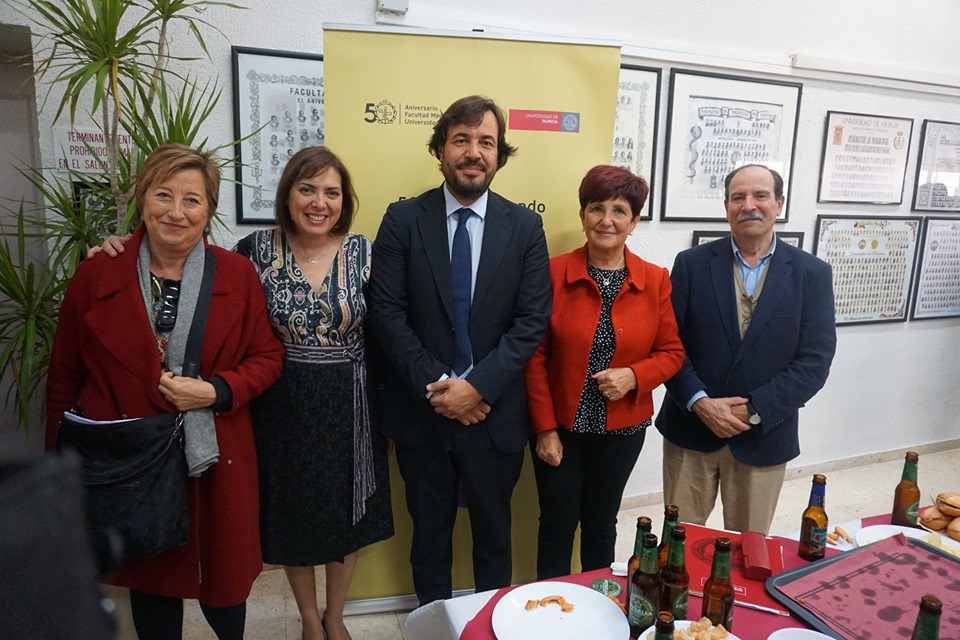 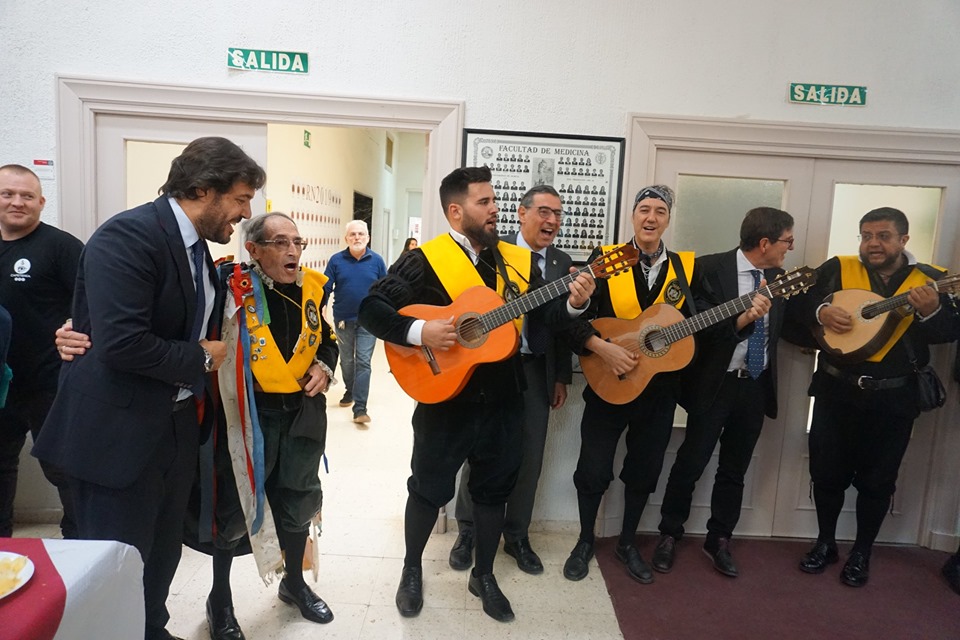 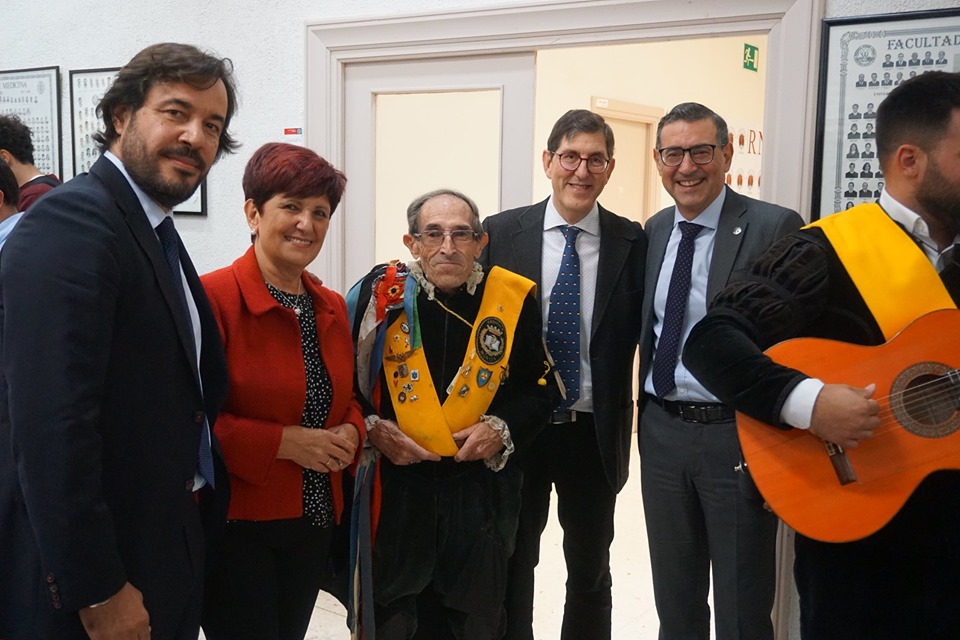 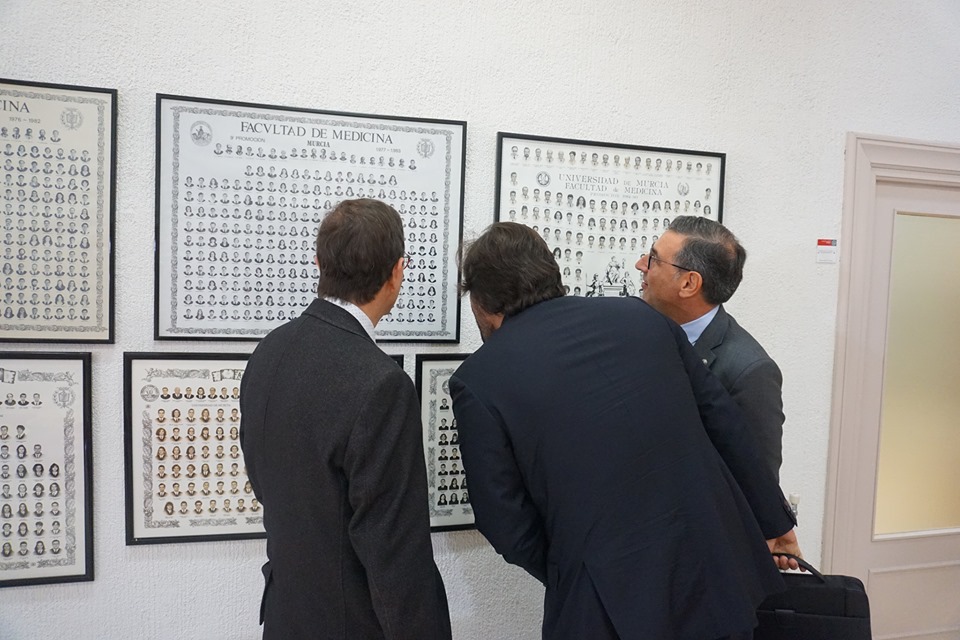